Caches (Writing)
Hakim Weatherspoon
CS 3410, Spring 2013
Computer Science
Cornell University
P & H Chapter 5.2-3, 5.5
Welcome back from Spring Break!
Welcome back from Spring Break!
Big Picture: Memory
computejump/branchtargets
Code Stored in Memory
(also, data and stack)
memory
registerfile
A
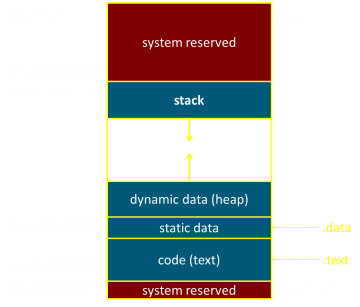 $0 (zero)
$1 ($at)

$29 ($sp)
$31 ($ra)
alu
D
D
B
+4
addr
PC
din
dout
control
B
M
inst
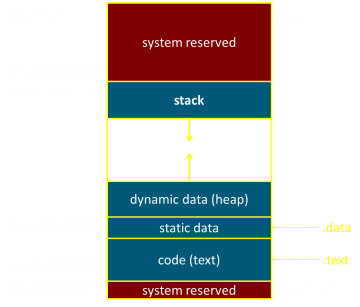 memory
extend
imm
newpc
forwardunit
detecthazard
Write-Back
InstructionDecode
InstructionFetch
Stack, Data, Code 
Stored in Memory
Memory
ctrl
ctrl
ctrl
Execute
IF/ID
ID/EX
EX/MEM
MEM/WB
Big Picture: Memory
Memory: big & slow   vs Caches: small & fast
Code Stored in Memory
(also, data and stack)
computejump/branchtargets
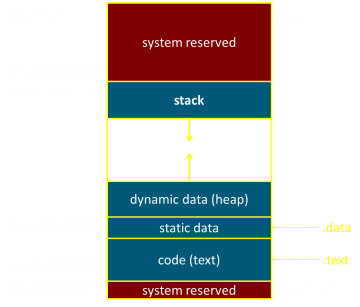 memory
$0 (zero)
$1 ($at)

$29 ($sp)
$31 ($ra)
registerfile
A
alu
D
D
+4
B
addr
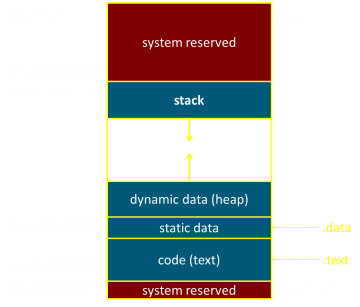 PC
din
dout
control
B
M
inst
memory
extend
imm
newpc
forwardunit
detecthazard
Write-Back
InstructionDecode
InstructionFetch
Stack, Data, Code 
Stored in Memory
Memory
Execute
ctrl
ctrl
ctrl
IF/ID
ID/EX
EX/MEM
MEM/WB
Big Picture: Memory
Memory: big & slow   vs Caches: small & fast
Code Stored in Memory
(also, data and stack)
computejump/branchtargets
$$
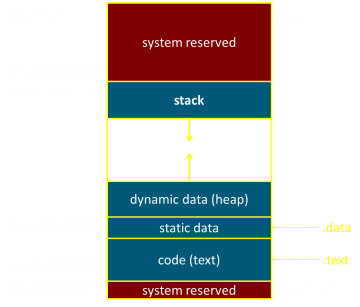 memory
$0 (zero)
$1 ($at)

$29 ($sp)
$31 ($ra)
registerfile
A
alu
D
D
+4
B
$$
addr
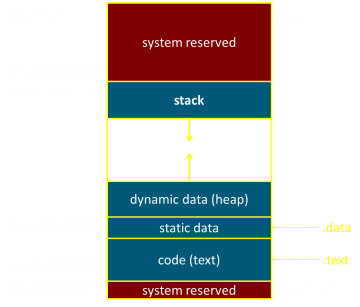 PC
din
dout
control
B
M
inst
memory
extend
imm
newpc
forwardunit
detecthazard
Write-Back
InstructionDecode
InstructionFetch
Stack, Data, Code 
Stored in Memory
Memory
Execute
ctrl
ctrl
ctrl
IF/ID
ID/EX
EX/MEM
MEM/WB
Big Picture
How do we make the processor fast,
Given that memory is VEEERRRYYYY SLLOOOWWW!!
Big Picture
How do we make the processor fast,
Given that memory is VEEERRRYYYY SLLOOOWWW!!

But, insight for Caches

If Mem[x] was accessed recently...
… then Mem[x] is likely to be accessed soon
Exploit temporal locality:
Put recently accessed Mem[x] higher in memory hierarchy
	since it will likely be accessed again soon


… then Mem[x ± ε] is likely to be accessed soon
Exploit spatial locality:
Put entire block containing Mem[x] and surrounding addresses higher in memory hierarchy since nearby address will likely be accessed
Goals for Today: caches
Comparison of cache architectures:
Direct Mapped
Fully Associative
N-way set associative
Writing to the Cache
Write-through vs Write-back
Caching Questions
How does a cache work?
How effective is the cache (hit rate/miss rate)?
How large  is the cache?
How fast is the cache (AMAT=average memory access time)
[Speaker Notes: Caches vs memory vs tertiary storage
- Tradeoffs: big & slow vs small & fast
- working set: 90/10 rule
- How to predict future: temporal & spacial locality]
Next Goal
How do the different cache architectures compare?
Cache Architecture Tradeoffs?
Cache Size?
Cache Hit rate/Performance?
Cache Tradeoffs
A given data block can be placed…
… in any cache line  Fully Associative
… in exactly one cache line  Direct Mapped
… in a small set of cache lines  Set Associative
Cache Tradeoffs
Direct Mapped
+ Smaller
+ Less
+ Less
+ Faster
+ Less
+ Very
– Lots
– Low
– Common
Fully Associative
Larger –
More –
More –
Slower –
More –
Not Very –
Zero +
High +
?
Tag Size
SRAM Overhead
Controller Logic
Speed
Price
Scalability
# of conflict misses
Hit rate
Pathological Cases?
Direct Mapped Cache (Reading)
Tag	Index	Offset
V
Tag
Block
word
selector
=
=
Byte offset
in word
word select
0…001000
tag
offset
word select
data
index
hit?
hit?
data
32bits
Direct Mapped Cache (Reading)
Tag	Index	Offset
2m bytes per block
V
Tag
Block
2n blocks
n bit index, m bit offset
Q: How big is cache (data only)?
Cache of size 2n blocks
Block size of 2m bytes
Cache Size: 2m bytes per block x 2n blocks = 2n+m bytes
=
word select
data
hit?
Direct Mapped Cache (Reading)
Tag	Index	Offset
2m bytes per block
V
Tag
Block
2n blocks
n bit index, m bit offset
Q: How much SRAM is needed (data + overhead)?
Cache of size 2n blocks
Block size of 2m bytes
Tag field: 32 – (n + m),     Valid bit: 1
SRAM Size: 2n x (block size                              + tag size     + valid bit size)
                  = 2n x (2m bytes x 8 bits-per-byte + (32–n–m) + 1)
=
word select
data
hit?
Fully Associative Cache (Reading)
Tag	 	Offset
V
Tag
Block
=
=
=
=
line select
64bytes
word select
32bits
hit?
data
[Speaker Notes: “way” = line]
Fully Associative Cache (Reading)
Tag	 	Offset
2m bytes-per-block
V
Tag
Block
, 2n blocks (cache lines)
m bit offset
Q: How big is cache (data only)?
Cache of size 2n blocks
Block size of 2m bytes

Cache Size: number-of-blocks x block size
                   = 2n x 2m bytes
                   =  2n+m bytes
[Speaker Notes: “way” = line]
Fully Associative Cache (Reading)
Tag	 	Offset
2m bytes-per-block
V
Tag
Block
, 2n blocks (cache lines)
m bit offset
Q: How much SRAM needed (data + overhead)?
Cache of size 2n blocks
Block size of 2m bytes
Tag field: 32 – m
Valid bit: 1

SRAM size: 2n x (block size                            + tag size + valid bit size) 
                 = 2nx (2m bytes x 8 bits-per-byte + (32-m) + 1)
[Speaker Notes: “way” = line]
Cache Tradeoffs
Compromise: Set-associative cache

Like a direct-mapped cache
Index into a location
Fast

Like a fully-associative cache
Can store multiple entries 
decreases thrashing in cache
Search in each element
3-Way Set Associative Cache (Reading)
Tag	Index 	Offset
=
=
=
line select
64bytes
word select
32bits
hit?
data
3-Way Set Associative Cache (Reading)
Tag	Index 	Offset
2m bytes-per-block
2n blocks
n bit index, m bit offset, N-way Set Associative
Q: How big is cache (data only)?
Cache of size 2n sets
Block size of 2m bytes, N-way set associative
Cache Size: 2m bytes-per-block x (2n sets x N-way-per-set) 
                    = N x 2n+m bytes
3-Way Set Associative Cache (Reading)
Tag	Index 	Offset
2m bytes-per-block
2n blocks
n bit index, m bit offset, N-way Set Associative
Q: How much SRAM is needed (data + overhead)?
Cache of size 2n sets
Block size of 2m bytes, N-way set associative
Tag field: 32 – (n + m),     Valid bit: 1
SRAM Size: 2n sets x N-way-per-set x (block size + tag size + valid bit size)
                  = 2n x N-way x (2m bytes x 8 bits-per-byte + (32–n–m) + 1)
Comparison: Direct Mapped
Using byte addresses in this example! Addr Bus = 5 bits
Processor
Cache
Memory
4 cache lines
2 word block

2 bit tag field
2 bit index field
1 bit block offset field
0
1
2
3
4
5
6
7
8
9
10
11
12
13
14
15
100
110
120
LB  $1  M[   1   ]
LB  $2  M[   5   ]
LB  $3  M[   1   ]
LB  $3  M[   4   ]
LB  $2  M[   0   ]
LB  $2  M[ 12   ]
LB  $2  M[   5   ]
LB  $2  M[ 12  ]
LB  $2  M[   5  ]
LB  $2  M[ 12  ]
LB  $2  M[   5  ]
130
tag    data
140
100
150
110
160
1
2
140
170
150
180
0
190
200
0
210
220
Misses:   
Hits:
230
240
250
Comparison: Direct Mapped
Using byte addresses in this example! Addr Bus = 5 bits
Processor
Cache
Memory
4 cache lines
2 word block

2 bit tag field
2 bit index field
1 bit block offset field
0
1
2
3
4
5
6
7
8
9
10
11
12
13
14
15
100
110
120
LB  $1  M[   1   ]
LB  $2  M[   5   ]
LB  $3  M[   1   ]
LB  $3  M[   4   ]
LB  $2  M[   0   ]
LB  $2  M[ 12   ]
LB  $2  M[   5   ]
LB  $2  M[ 12  ]
LB  $2  M[   5  ]
LB  $2  M[ 12  ]
LB  $2  M[   5  ]
130
M
M
H
H
H
M
M
M
M
M
M
tag    data
140
180
1
00
100
100
150
190
110
110
160
0
1
2
140
170
150
180
00
140
1
220
0
190
230
150
200
0
0
210
220
Misses:   8
Hits:       3
230
240
250
Comparison: Fully Associative
Using byte addresses in this example! Addr Bus = 5 bits
Processor
Cache
Memory
4 cache lines
2 word block

4 bit tag field
1 bit block offset field
0
1
2
3
4
5
6
7
8
9
10
11
12
13
14
15
100
110
120
LB  $1  M[   1   ]
LB  $2  M[   5   ]
LB  $3  M[   1   ]
LB  $3  M[   4   ]
LB  $2  M[   0   ]
LB  $2  M[ 12   ]
LB  $2  M[   5   ]
LB  $2  M[ 12  ]
LB  $2  M[   5  ]
LB  $2  M[ 12  ]
LB  $2  M[   5  ]
130
tag    data
140
150
160
170
180
190
200
0
210
220
Misses:   
Hits:
230
240
250
Comparison: Fully Associative
Using byte addresses in this example! Addr Bus = 5 bits
Processor
Cache
Memory
4 cache lines
2 word block

4 bit tag field
1 bit block offset field
0
1
2
3
4
5
6
7
8
9
10
11
12
13
14
15
100
110
120
LB  $1  M[   1   ]
LB  $2  M[   5   ]
LB  $3  M[   1   ]
LB  $3  M[   4   ]
LB  $2  M[   0   ]
LB  $2  M[ 12   ]
LB  $2  M[   5   ]
LB  $2  M[ 12  ]
LB  $2  M[   5  ]
LB  $2  M[ 12  ]
LB  $2  M[   5  ]
130
M
M
H
H
H
M
H
H
H
H
H
tag    data
140
1
0000
100
150
110
160
1
0010
140
170
150
180
0110
220
1
190
230
200
0
210
220
Misses:   3
Hits:       8
230
240
250
Comparison: 2 Way Set Assoc
Using byte addresses in this example! Addr Bus = 5 bits
Cache
2 sets
2 word block
3 bit tag field
1 bit set index field
1 bit block offset field
Memory
Processor
0
1
2
3
4
5
6
7
8
9
10
11
12
13
14
15
100
110
tag    data
120
LB  $1  M[   1   ]
LB  $2  M[   5   ]
LB  $3  M[   1   ]
LB  $3  M[   4   ]
LB  $2  M[   0   ]
LB  $2  M[ 12   ]
LB  $2  M[   5   ]
LB  $2  M[  12  ]
LB  $2  M[   5  ]
LB  $2  M[ 12   ]
LB  $2  M[   5   ]
130
0
0
140
150
0
0
160
170
180
190
200
210
220
Misses:   
Hits:
230
240
250
[Speaker Notes: 0001 M: 1, H: 0
0101 M: 2, H: 0
0001 M: 2, H: 3   01/45/00/00
1100 M: 3, H: 3   12,13/01/00/00
1000 M:4, H:3    12,13/4,5/00/00
0100 M:5, H:3    8,9/45/00/00
0000 M:5, H:4    01/45/00/00
1100 M: 3, H: 3   12,13/01/00/00
1000 M:4, H:3    8,9/12,13/00/00

M:7,H:4]
Comparison: 2 Way Set Assoc
Using byte addresses in this example! Addr Bus = 5 bits
Cache
2 sets
2 word block
3 bit tag field
1 bit set index field
1 bit block offset field
Memory
Processor
0
1
2
3
4
5
6
7
8
9
10
11
12
13
14
15
100
110
tag    data
120
LB  $1  M[   1   ]
LB  $2  M[   5   ]
LB  $3  M[   1   ]
LB  $3  M[   4   ]
LB  $2  M[   0   ]
LB  $2  M[ 12   ]
LB  $2  M[   5   ]
LB  $2  M[  12  ]
LB  $2  M[   5  ]
LB  $2  M[ 12   ]
LB  $2  M[   5   ]
M
M
H
H
H
M
M
H
H
H
H
140
220
130
0
001
0
011
150
230
140
150
0
0
160
170
180
190
200
210
220
Misses:   4
Hits:       7
230
240
250
[Speaker Notes: 0001 M: 1, H: 0
0101 M: 2, H: 0
0001 M: 2, H: 3   01/45/00/00
1100 M: 3, H: 3   12,13/01/00/00
1000 M:4, H:3    12,13/4,5/00/00
0100 M:5, H:3    8,9/45/00/00
0000 M:5, H:4    01/45/00/00
1100 M: 3, H: 3   12,13/01/00/00
1000 M:4, H:3    8,9/12,13/00/00

M:7,H:4]
Misses
Cache misses: classification
The line is being referenced for the first time
Cold (aka Compulsory) Miss
The line was in the cache, but has been evicted…
… because some other access with the same index
Conflict Miss
… because the cache is too small
i.e. the working set of program is larger than the cache
Capacity Miss
[Speaker Notes: Q: What causes a cache miss?
conflict: collisions, competition]
Takeway
Direct Mapped  fast but low hit rate
Fully Associative  higher hit cost, but higher hit rate
N-way Set Associative  middleground
Next Goal
Do larger caches and larger cachelines (aka cache blocks) increase hit rate?
[Speaker Notes: Due to spatial locality?]
Larger Cachelines
Bigger does not always help

Mem access trace: 0, 16, 1, 17, 2, 18, 3, 19, 4, 20, …
Hit rate with four direct mapped 2-byte cache lines?



With eight 2-byte cache lines?
With two 4-byte cache lines?
M[16]
M[17]
M[0]
M[1]
Hit rate = 0%
M[2]
M[3]
M[18]
M[19]
Hit rate = 0%
M[16]
M[18]
M[17]
M[19]
M[0]
M[2]
M[1]
M[3]
Hit rate = 0%
Larger Cachelines
Fully-associative reduces conflict misses...
	… assuming good eviction strategy
Mem access trace: 0, 16, 1, 17, 2, 18, 3, 19, 4, 20, …
Hit rate with four fully-associative 2-byte cache lines?



… A larger block size can often increase hit rate
With two fully-associative 4-byte cache lines?
M[4]
M[0]
M[20]
M[1]
Hit rate = 50%
M[16]
M[17]
M[2]
M[3]
M[18]
M[19]
M[0]
M[4]
M[2]
M[6]
M[1]
M[5]
M[3]
M[7]
Hit rate = 75%
M[16]
M[20]
M[18]
M[22]
M[17]
M[21]
M[19]
M[23]
[Speaker Notes: No temporal locality, but lots of spacial locality  larger blocks would help]
Larger Cachelines
… but large block size can still reduce hit rate
Mem access trace: 0, 100, 200, 1, 101, 201, 2, 102, 202,…
Hit rate with four fully-associative 2-byte cache lines?




With two fully-associative 4-byte cache lines?
M[102]
M[1]
M[0]
M[103]
Hit rate = 50%
M[100]
M[101]
M[202]
M[203]
M[200]
M[201]
M[2]
M[3]
M[200]
M[202]
M[201]
M[203]
M[0]
M[2]
M[1]
M[3]
Hit rate = 0%
M[0]
M[2]
M[1]
M[3]
M[100]
M[102]
M[101]
M[103]
[Speaker Notes: e.g. a vector add]
Misses
Cache misses: classification
Cold (aka Compulsory)
The line is being referenced for the first time
Capacity
The line was evicted because the cache was too small
i.e. the working set of program is larger than the cache
Conflict
The line was evicted because of another access whose index conflicted
[Speaker Notes: conflict can’t happen with fully associative
block size influences cold misses]
Takeway
Direct Mapped  fast but low hit rate
Fully Associative  higher hit cost, but higher hit rate
N-way Set Associative  middleground

Cacheline size matters.  Larger cache lines can increase performance due to prefetching.  BUT, can also decrease performance is working set size cannot fit in cache.
Next Goal
Performance: What is the average memory access time (AMAT) for a cache?
    AMAT = %hit x hit time + % miss x miss time
Cache Performance Example
Average Memory Access Time (AMAT)
Cache Performance (very simplified):
  L1 (SRAM): 512 x 64 byte cache lines, direct mapped
	Data cost: 3 cycle per word access
	Lookup cost: 2 cycle
  Mem (DRAM): 4GB
	Data cost: 50 cycle per word, plus 3 cycle per consecutive word






Performance depends on:
	Access time for hit, miss penalty, hit rate
16 words (i.e. 64 / 4 = 16)
AMAT = %hit x hit time + % miss + miss time
Hit time    = 5 cycles
Miss time = 2 (L1 lookup) + 3 (L1 access) + 50 (first word) + 15 x 3 (following words)
	     = 100 cycles 
If %hit = 90%, then
AMAT = .9 x 5 + .1 x 100 = 14.5 cycles
[Speaker Notes: Hit rate 90%
.90 *5 + .10*(2+50+16*3) = 4.5 + 10.0 = 14.5 cycles on average
Hit rate 95 %  9.5 cycles on average]
Takeway
Direct Mapped  fast but low hit rate
Fully Associative  higher hit cost, but higher hit rate
N-way Set Associative  middleground

Cacheline size matters.  Larger cache lines can increase performance due to prefetching.  BUT, can also decrease performance is working set size cannot fit in cache.

Ultimately, cache performance is measured by the average memory access time (AMAT), which depends cache architecture and size, but also the Access time for hit, miss penalty, hit rate
Goals for Today: caches
Comparison of cache architectures:
Direct Mapped
Fully Associative
N-way set associative
Writing to the Cache
Write-through vs Write-back
Caching Questions
How does a cache work?
How effective is the cache (hit rate/miss rate)?
How large  is the cache?
How fast is the cache (AMAT=average memory access time)
[Speaker Notes: Caches vs memory vs tertiary storage
- Tradeoffs: big & slow vs small & fast
- working set: 90/10 rule
- How to predict future: temporal & spacial locality]
Writing with Caches
Eviction
Which cache line should be evicted from the cache to make room for a new line?
Direct-mapped
no choice, must evict line selected by index
Associative caches
random: select one of the lines at random
round-robin: similar to random
FIFO: replace oldest line
LRU: replace line that has not been used in the longest time
Next Goal
What about writes?
What happens when the CPU writes to a register and calls a store instruction?!
Cached Write Policies
Q: How to write data?
Memory
DRAM
CPU
addr
Cache
SRAM
data
If data is already in the cache…
No-Write
writes invalidate the cache and go directly to memory
Write-Through
writes go to main memory and cache
Write-Back
CPU writes only to cache
cache writes to main memory later (when block is evicted)
What about Stores?
Where should you write the result of a store?
If that memory location is in the cache?
Send it to the cache
Should we also send it to memory right away?
	(write-through policy)
Wait until we kick the block out (write-back policy)
If it is not in the cache?
Allocate the line (put it in the cache)?
	(write allocate policy)
Write it directly to memory without allocation?
	(no write allocate policy)
Write Allocation Policies
Q: How to write data?
Memory
DRAM
CPU
addr
Cache
SRAM
data
If data is not in the cache…
Write-Allocate
allocate a cache line for new data (and maybe write-through)
No-Write-Allocate
ignore cache, just go to main memory
Next Goal
Example: How does a write-through cache work? 
Assume write-allocate.
Handling Stores (Write-Through)
Using byte addresses in this example! Addr Bus = 5 bits
Processor
Cache
Memory
Fully Associative Cache
2 cache lines
2 word block

4 bit tag field
1 bit block offset field
0
1
2
3
4
5
6
7
8
9
10
11
12
13
14
15
Assume write-allocate
policy
78
29
120
123
V  tag   data
LB  $1  M[   1   ]
LB  $2  M[   7   ]
SB  $2  M[   0   ]
SB  $1  M[   5   ]
LB  $2  M[  10  ]
SB  $1  M[   5   ]
SB  $1  M[  10  ]
71
0
150
162
0
173
18
21
33
$0
$1
$2
$3
28
19
Misses:   0
Hits:       0
200
210
225
Write-Through (REF 1)
Processor
Cache
Memory
0
1
2
3
4
5
6
7
8
9
10
11
12
13
14
15
78
29
120
123
V  tag   data
LB  $1  M[   1   ]
LB  $2  M[   7   ]
SB  $2  M[   0   ]
SB  $1  M[   5   ]
LB  $2  M[  10  ]
SB  $1  M[   5   ]
SB  $1  M[  10  ]
71
0
150
162
0
173
18
21
33
$0
$1
$2
$3
28
19
Misses:   0
Hits:       0
200
210
225
Write-Through (REF 1)
Processor
Cache
Memory
0
1
2
3
4
5
6
7
8
9
10
11
12
13
14
15
78
Addr: 00001
29
120
block offset
123
V  tag   data
LB  $1  M[   1   ]
LB  $2  M[   7   ]
SB  $2  M[   0   ]
SB  $1  M[   5   ]
LB  $2  M[  10  ]
SB  $1  M[   5   ]
SB  $1  M[  10  ]
M
71
78
1
0000
150
29
162
lru
0
173
18
21
33
$0
$1
$2
$3
28
29
19
Misses:   1
Hits:       0
200
210
225
Write-Through (REF 2)
Processor
Cache
Memory
0
1
2
3
4
5
6
7
8
9
10
11
12
13
14
15
78
29
120
123
V  tag   data
LB  $1  M[   1   ]
LB  $2  M[   7   ]
SB  $2  M[   0   ]
SB  $1  M[   5   ]
LB  $2  M[  10  ]
SB  $1  M[   5   ]
SB  $1  M[  10  ]
M
71
78
1
0000
150
29
162
lru
0
173
18
21
33
$0
$1
$2
$3
28
29
19
Misses:   1
Hits:       0
200
210
225
Write-Through (REF 2)
Processor
Cache
Memory
0
1
2
3
4
5
6
7
8
9
10
11
12
13
14
15
78
Addr: 00111
29
120
block offset
123
V  tag   data
LB  $1  M[   1   ]
LB  $2  M[   7   ]
SB  $2  M[   0   ]
SB  $1  M[   5   ]
LB  $2  M[  10  ]
LB  $1  M[   1   ]
LB  $2  M[   7   ]
SB  $2  M[   0   ]
SB  $1  M[   5   ]
LB  $2  M[  10  ]
SB  $1  M[   5   ]
SB  $1  M[  10  ]
M
M
71
lru
78
1
0000
150
29
162
1
0011
162
173
173
18
21
33
$0
$1
$2
$3
28
29
19
Misses:   2
Hits:       0
173
200
210
225
Write-Through (REF 3)
Processor
Cache
Memory
0
1
2
3
4
5
6
7
8
9
10
11
12
13
14
15
78
29
120
123
V  tag   data
LB  $1  M[   1   ]
LB  $2  M[   7   ]
SB  $2  M[   0   ]
SB  $1  M[   5   ]
LB  $2  M[  10  ]
LB  $1  M[   1   ]
LB  $2  M[   7   ]
SB  $2  M[   0   ]
SB  $1  M[   5   ]
LB  $2  M[  10  ]
SB  $1  M[   5   ]
SB  $1  M[  10  ]
M
M
71
lru
78
1
0000
150
29
162
1
0011
162
173
173
18
21
33
$0
$1
$2
$3
28
29
19
Misses:   2
Hits:       0
173
200
210
225
Write-Through (REF 3)
Processor
Cache
Memory
0
1
2
3
4
5
6
7
8
9
10
11
12
13
14
15
173
Addr: 00000
29
120
123
V  tag   data
LB  $1  M[   1   ]
LB  $2  M[   7   ]
SB  $2  M[   0   ]
SB  $1  M[   5   ]
LB  $2  M[  10  ]
LB  $1  M[   1   ]
LB  $2  M[   7   ]
SB  $2  M[   0   ]
SB  $1  M[   5   ]
LB  $2  M[  10  ]
SB  $1  M[   5   ]
SB  $1  M[  10  ]
M
M
H
71
173
1
0000
150
29
162
lru
1
0011
162
173
173
18
21
33
$0
$1
$2
$3
28
29
19
Misses:   2
Hits:       1
173
200
210
225
Write-Through (REF 4)
Processor
Cache
Memory
0
1
2
3
4
5
6
7
8
9
10
11
12
13
14
15
173
Addr: 00101
29
120
123
V  tag   data
LB  $1  M[   1   ]
LB  $2  M[   7   ]
SB  $2  M[   0   ]
SB  $1  M[   5   ]
LB  $2  M[  10  ]
LB  $1  M[   1   ]
LB  $2  M[   7   ]
SB  $2  M[   0   ]
SB  $1  M[   5   ]
LB  $2  M[  10  ]
SB  $1  M[   5   ]
SB  $1  M[  10  ]
M
M
H
M
71
173
1
0000
150
29
162
lru
1
0010
162
71
173
150
173
18
21
33
$0
$1
$2
$3
28
29
19
Misses:   2
Hits:       1
173
200
210
225
Write-Through (REF 4)
29
Processor
Cache
Memory
0
1
2
3
4
5
6
7
8
9
10
11
12
13
14
15
173
29
120
123
V  tag   data
LB  $1  M[   1   ]
LB  $2  M[   7   ]
SB  $2  M[   0   ]
SB  $1  M[   5   ]
LB  $2  M[  10  ]
LB  $1  M[   1   ]
LB  $2  M[   7   ]
SB  $2  M[   0   ]
SB  $1  M[   5   ]
LB  $2  M[  10  ]
SB  $1  M[   5   ]
SB  $1  M[  10  ]
M
M
H
M
71
lru
173
1
0000
150
29
162
1
0010
71
173
150
29
150
18
21
33
$0
$1
$2
$3
28
29
19
Misses:   3
Hits:       1
173
200
210
225
Write-Through (REF 5)
Processor
Cache
Memory
0
1
2
3
4
5
6
7
8
9
10
11
12
13
14
15
173
Addr: 01010
29
120
123
V  tag   data
LB  $1  M[   1   ]
LB  $2  M[   7   ]
SB  $2  M[   0   ]
SB  $1  M[   5   ]
LB  $2  M[  10  ]
LB  $1  M[   1   ]
LB  $2  M[   7   ]
SB  $2  M[   0   ]
SB  $1  M[   5   ]
LB  $2  M[  10  ]
SB  $1  M[   5   ]
SB  $1  M[  10  ]
M
M
H
M
71
lru
173
1
0101
29
29
162
1
0010
71
173
29
18
21
33
$0
$1
$2
$3
28
29
19
Misses:   3
Hits:       1
173
200
210
225
Write-Through (REF 5)
Processor
Cache
Memory
0
1
2
3
4
5
6
7
8
9
10
11
12
13
14
15
173
29
120
123
V  tag   data
LB  $1  M[   1   ]
LB  $2  M[   7   ]
SB  $2  M[   0   ]
SB  $1  M[   5   ]
LB  $2  M[  10  ]
LB  $1  M[   1   ]
LB  $2  M[   7   ]
SB  $2  M[   0   ]
SB  $1  M[   5   ]
LB  $2  M[  10  ]
SB  $1  M[   5   ]
SB  $1  M[  10  ]
M
M
H
M
M
71
1
0101
33
29
28
162
lru
1
0010
71
173
29
18
21
33
$0
$1
$2
$3
28
29
19
Misses:   4
Hits:       1
33
200
210
225
Write-Through (REF 6)
Processor
Cache
Memory
0
1
2
3
4
5
6
7
8
9
10
11
12
13
14
15
173
Addr: 00101
29
120
123
V  tag   data
LB  $1  M[   1   ]
LB  $2  M[   7   ]
SB  $2  M[   0   ]
SB  $1  M[   5   ]
LB  $2  M[  10  ]
LB  $1  M[   1   ]
LB  $2  M[   7   ]
SB  $2  M[   0   ]
SB  $1  M[   5   ]
LB  $2  M[  10  ]
SB  $1  M[   5   ]
SB  $1  M[  10  ]
M
M
H
M
M
71
1
0101
33
29
29
28
162
lru
1
0010
71
173
29
29
18
21
33
$0
$1
$2
$3
28
29
19
Misses:   4
Hits:       1
33
200
210
225
Write-Through (REF 6)
29
29
Processor
Cache
Memory
0
1
2
3
4
5
6
7
8
9
10
11
12
13
14
15
173
29
120
123
V  tag   data
LB  $1  M[   1   ]
LB  $2  M[   7   ]
SB  $2  M[   0   ]
SB  $1  M[   5   ]
LB  $2  M[  10  ]
LB  $1  M[   1   ]
LB  $2  M[   7   ]
SB  $2  M[   0   ]
SB  $1  M[   5   ]
LB  $2  M[  10  ]
SB  $1  M[   5   ]
SB  $1  M[  10  ]
M
M
H
M
M
H
71
1
0101
33
29
28
162
lru
1
0010
71
173
29
18
21
33
$0
$1
$2
$3
28
29
19
Misses:   4
Hits:       2
33
200
210
225
Write-Through (REF 7)
Processor
Cache
Memory
0
1
2
3
4
5
6
7
8
9
10
11
12
13
14
15
173
Addr: 01011
29
120
123
V  tag   data
LB  $1  M[   1   ]
LB  $2  M[   7   ]
SB  $2  M[   0   ]
SB  $1  M[   5   ]
LB  $2  M[  10  ]
LB  $1  M[   1   ]
LB  $2  M[   7   ]
SB  $2  M[   0   ]
SB  $1  M[   5   ]
LB  $2  M[  10  ]
SB  $1  M[   5   ]
SB  $1  M[  10  ]
M
M
H
M
M
H
71
1
0101
33
29
29
28
162
lru
1
0010
71
173
29
29
18
21
33
$0
$1
$2
$3
28
29
19
Misses:   4
Hits:       2
33
200
210
225
Write-Through (REF 7)
Processor
Cache
Memory
0
1
2
3
4
5
6
7
8
9
10
11
12
13
14
15
173
29
120
123
V  tag   data
LB  $1  M[   1   ]
LB  $2  M[   7   ]
SB  $2  M[   0   ]
SB  $1  M[   5   ]
LB  $2  M[  10  ]
LB  $1  M[   1   ]
LB  $2  M[   7   ]
SB  $2  M[   0   ]
SB  $1  M[   5   ]
LB  $2  M[  10  ]
SB  $1  M[   5   ]
SB  $1  M[  10  ]
M
M
H
M
M
H
H
71
1
0101
29
33
29
29
28
162
lru
1
0010
71
173
29
29
18
21
33
29
$0
$1
$2
$3
28
29
19
Misses:   4
Hits:       3
33
200
210
225
How Many Memory References?
Write-through performance

Each miss (read or write) reads a block from mem
4 misses  8 mem reads
Each store writes an item to mem
4 mem writes
Evictions don’t need to write to mem
no need for dirty bit
Write-Through (REF 8,9)
29
29
Processor
Cache
Memory
0
1
2
3
4
5
6
7
8
9
10
11
12
13
14
15
173
29
120
LB  $1  M[   1   ]
LB  $2  M[   7   ]
SB  $2  M[   0   ]
SB  $1  M[   5   ]
LB  $2  M[  10  ]
SB  $1  M[   5   ]
SB  $1  M[  10  ]
SB  $1  M[   5   ]
SB  $1  M[  10  ]
M
M
H
M
M
H
H
123
V  tag   data
71
1
0101
29
29
29
28
162
lru
1
0010
71
173
29
29
18
21
29
$0
$1
$2
$3
28
29
19
Misses:   4
Hits:       3
33
200
210
225
Write-Through (REF 8,9)
29
29
Processor
Cache
Memory
0
1
2
3
4
5
6
7
8
9
10
11
12
13
14
15
173
29
120
LB  $1  M[   1   ]
LB  $2  M[   7   ]
SB  $2  M[   0   ]
SB  $1  M[   5   ]
LB  $2  M[  10  ]
SB  $1  M[   5   ]
SB  $1  M[  10  ]
SB  $1  M[   5   ]
SB  $1  M[  10  ]
M
M
H
M
M
H
H
H
H
123
V  tag   data
71
1
0101
29
29
29
28
162
lru
1
0010
71
173
29
29
18
21
29
$0
$1
$2
$3
28
29
19
Misses:   4
Hits:       5
33
200
210
225
Takeway
Direct Mapped  fast but low hit rate
Fully Associative  higher hit cost, but higher hit rate
N-way Set Associative  middleground

Cacheline size matters.  Larger cache lines can increase performance due to prefetching.  BUT, can also decrease performance if working set size cannot fit in cache.

Ultimately, cache performance is measured by the avg memory access time (AMAT), which depends on app, cache architecture and size, but also the Access time for hit, miss penalty, hit rate.

A cache with a write-through policy (and write-allocate) reads an entire block (cacheline) from memory on a cache miss and writes only the updated item to memory for a store.  Evictions do not need to write to memory.
Administrivia
Prelim1: Thursday, March 28th in evening
Time: We will start at 7:30pm sharp, so come early
Two Location: PHL101 and UPSB17
If NetID ends with even number, then go to PHL101 (Phillips Hall rm 101)
If NetID ends with odd number, then go to UPSB17 (Upson Hall rm B17)
Prelim Review: Yesterday, Mon, at 7pm and today, Tue, at 5:00pm.
	                      Both in Upson Hall rm B17

Closed Book: NO NOTES, BOOK, ELECTRONICS, CALCULATOR, CELL PHONE
Practice prelims are online in CMS
Material covered everything up to end of week before spring break 
Lecture: Lectures 9 to 16 (new since last prelim)
Chapter 4: Chapters 4.7 (Data Hazards) and 4.8 (Control Hazards)
Chapter 2: Chapter 2.8 and 2.12 (Calling Convention and Linkers), 2.16 and 2.17 (RISC and CISC)
Appendix B: B.1 and B.2 (Assemblers), B.3 and B.4 (linkers and loaders), and B.5 and B.6 (Calling Convention and process memory layout)
Chapter 5: 5.1 and 5.2 (Caches)
HW3, Project1 and Project2
[Speaker Notes: Appendix C (logic, gates, FSMs, memory, ALUs) 
Chapter 4 (pipelined [and non-pipeline] MIPS processor with hazards)
Chapters 2 (Numbers / Arithmetic, simple MIPS instructions)
Chapter 1 (Performance)
HW1, HW2, Lab0, Lab1, Lab2]
Administrivia
Next six weeks
Week 9 (May 25):  Prelim2
Week 10  (Apr 1): Project2 due and Lab3 handout
Week 11  (Apr 8):  Lab3 due and Project3/HW4 handout
Week 12 (Apr 15):  Project3 design doc due and HW4 due
Week 13 (Apr 22):  Project3 due and Prelim3
Week 14 (Apr 29): Project4 handout

Final Project for class
Week 15   (May 6): Project4 design doc due
Week 16 (May 13): Project4 due